Состав числа 7.          Дни недели
Гримальская Алёна Алексеевна
1-В класс
Дед-цифроед
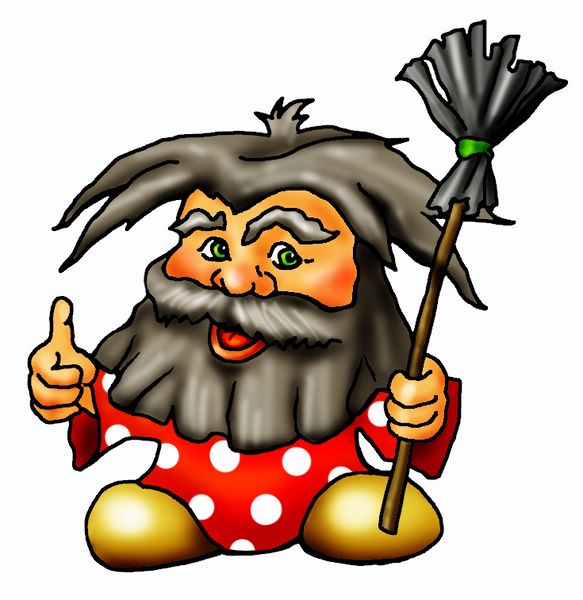 6
5
2
…
…
3, 4
…
1
,
,
7
Волшебные листочки
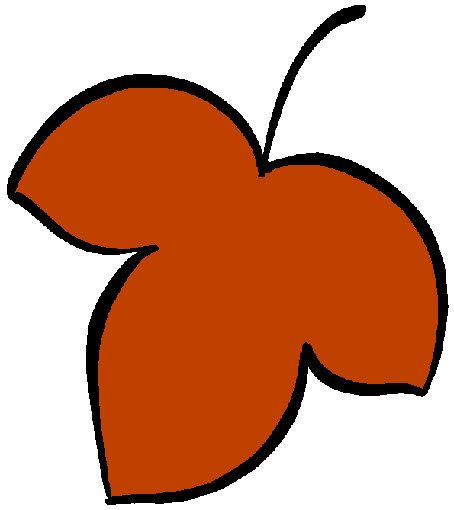 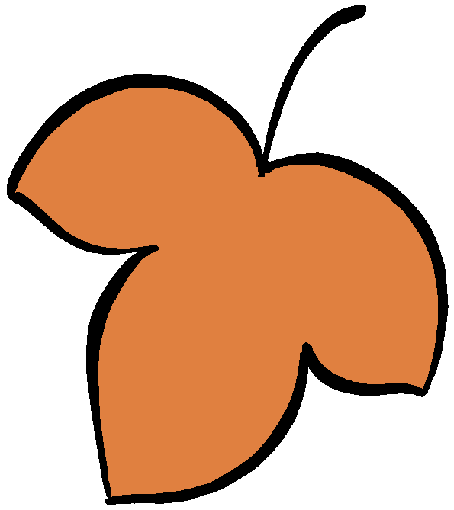 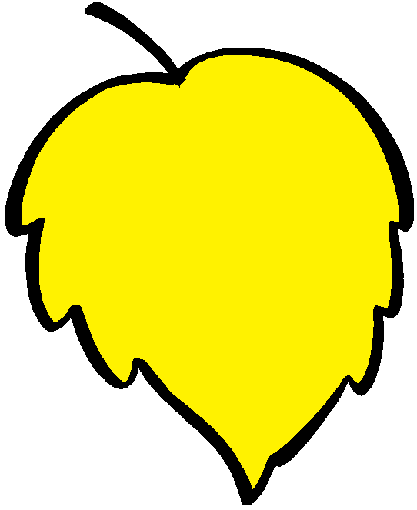 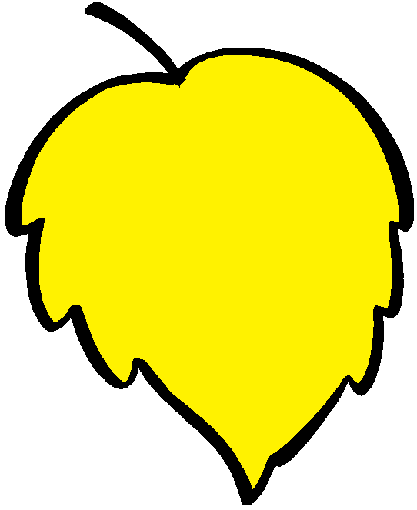 3
4
1
6
5
2
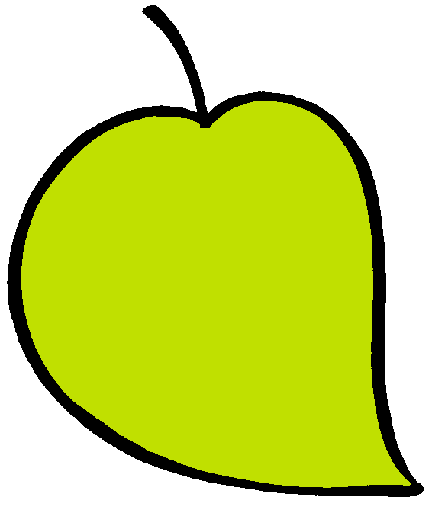 2
5
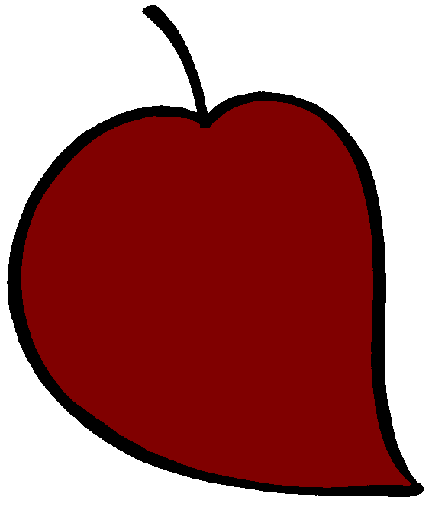 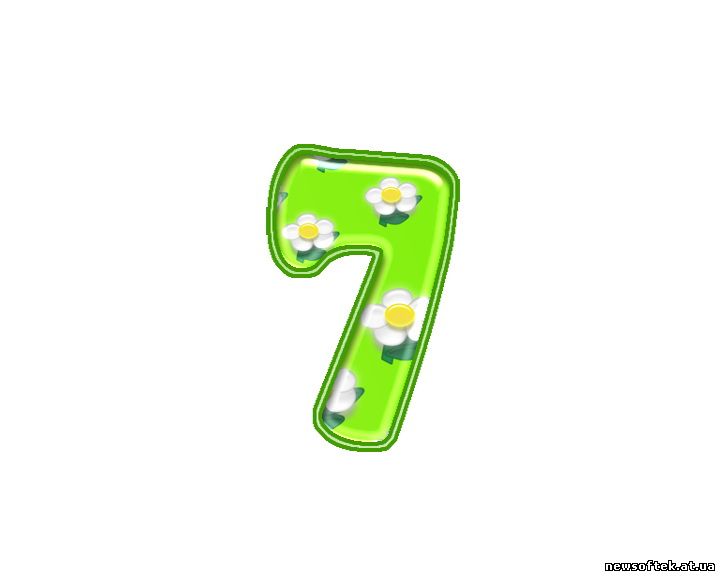 4
3
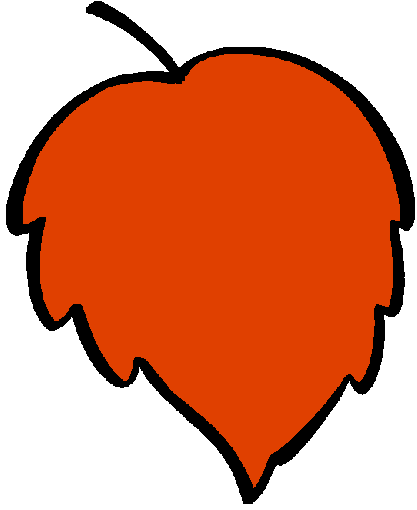 6
1
Математический диктант
.
2
1
Проверка
.
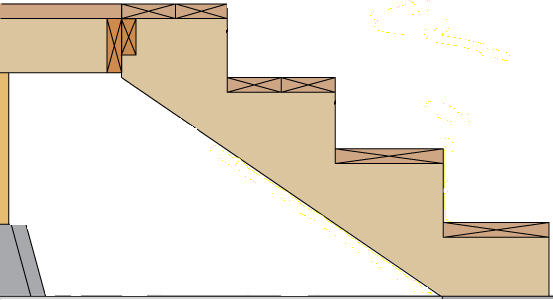 1
2
3
.
3
4
.
5
6
7
.
6
7
Веселый счет
Два орешка мама-свинка
Для детей несла в корзинке
Свинку ёжик повстречал
Пять ещё орехов дал.
Сколько орехов свинка
Деткам принесла в корзинке.
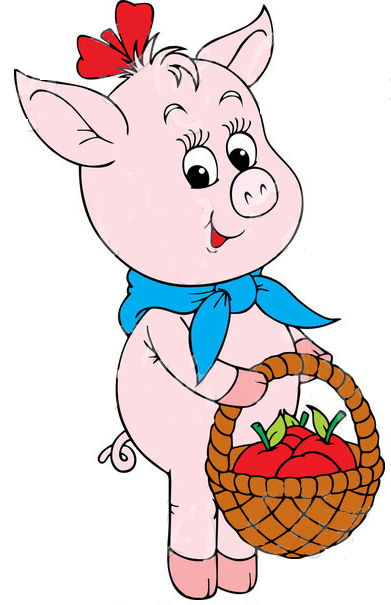 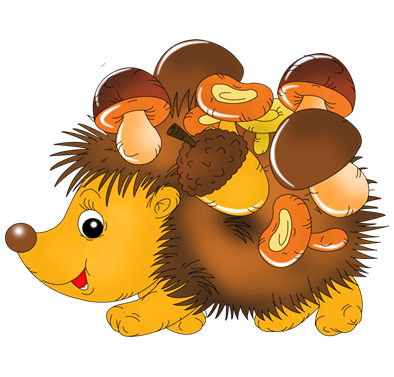 2
7
5
+
=
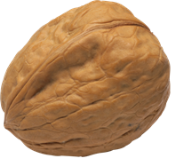 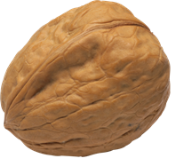 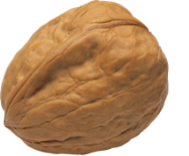 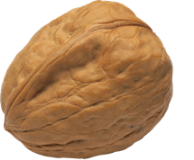 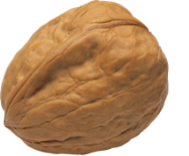 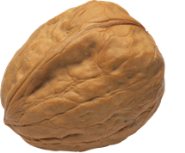 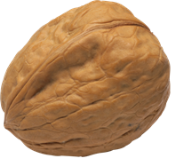 Веселый счет
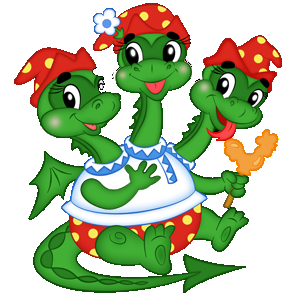 У змея Горыныча3 головы, 

а у его старшего брата на 4 головы больше.

Сколько голов у старшего брата?
Отгадай слово
7Я
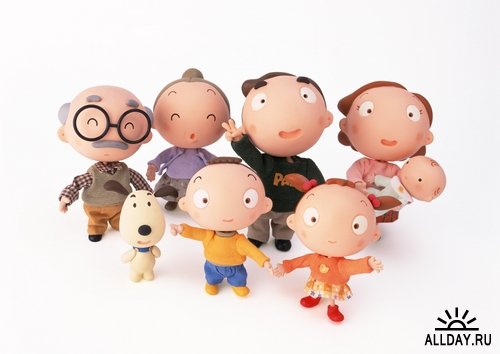 В каких сказках живет цифра 7?
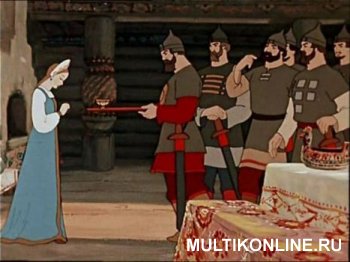 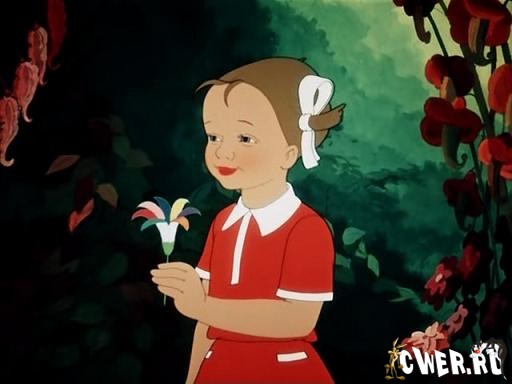 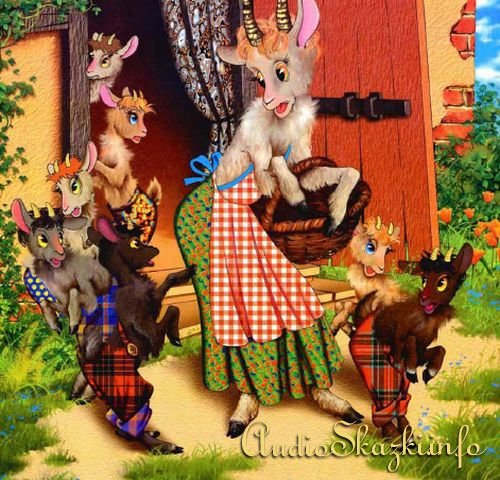 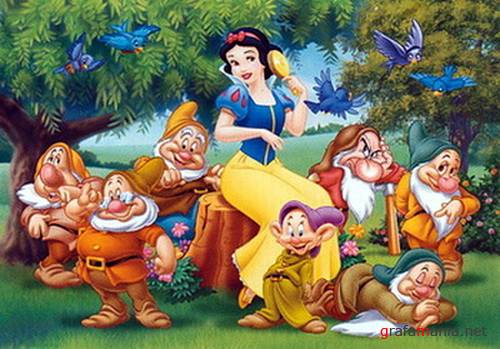 [Speaker Notes: В сказках Цифра Семь живет,В гости всех детишек ждет,Гномов семь и семь козлятС ними поиграть хотят.
Цветик-семицветик (Валентин Катаев), Сказка о мертвой царевне и семи богатырях (Александр Пушкин)]
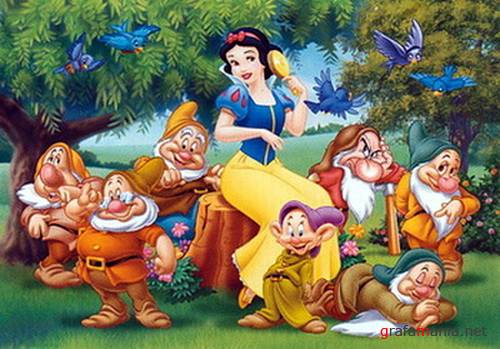 Физкультминутка
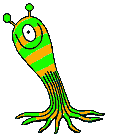 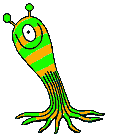 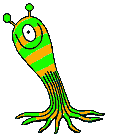 Как сделать так, чтобы у каждого из зайчиков морковки стало одинаково?
Сколько всего морковок у зайчиков?
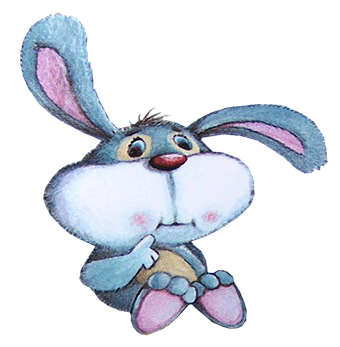 4
7
4
1
3
+
=
3
1
4
-
=
или
4
4
=
3
3
=
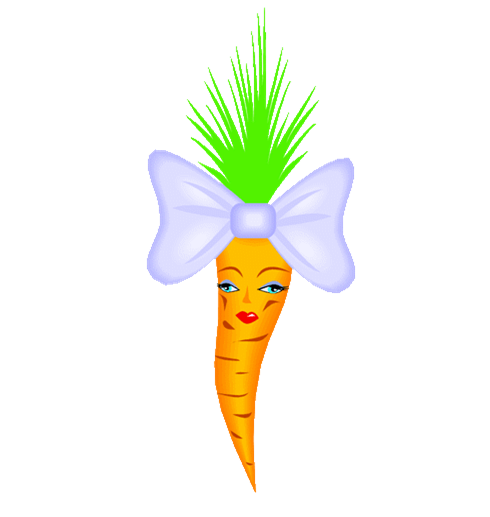 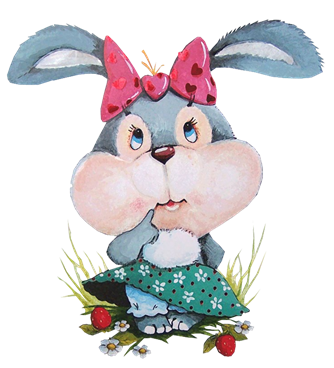 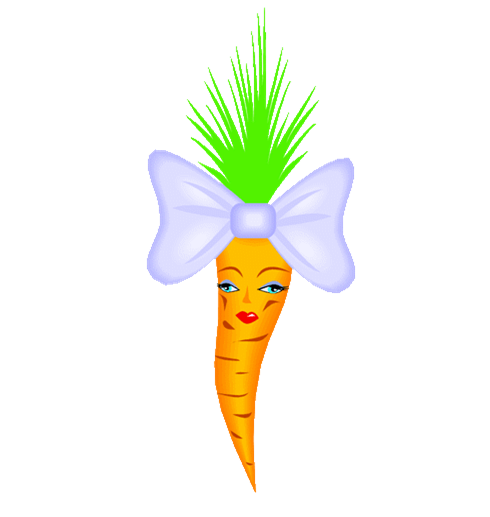 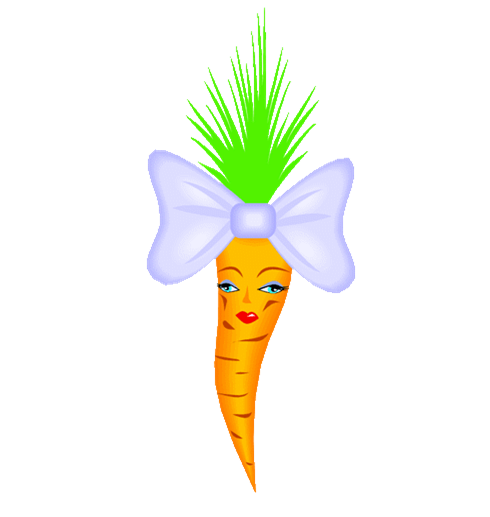 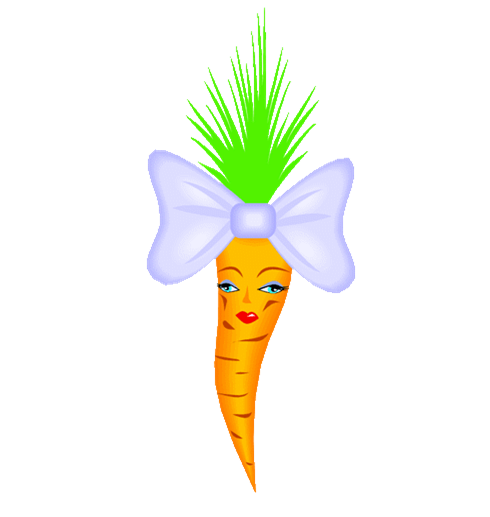 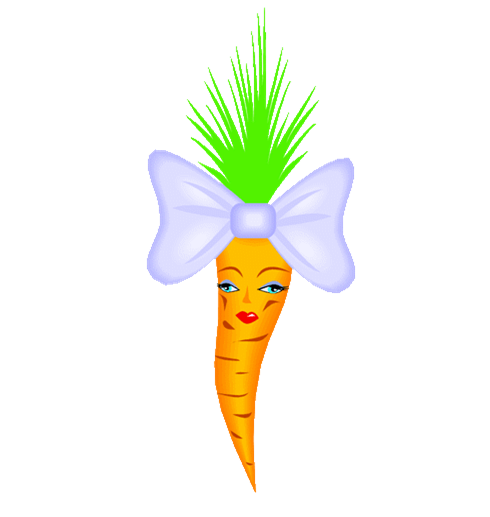 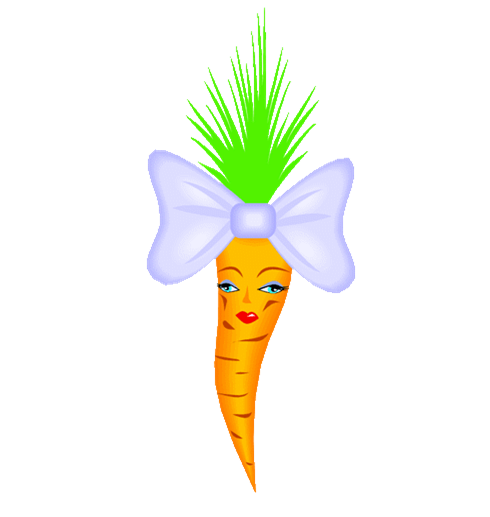 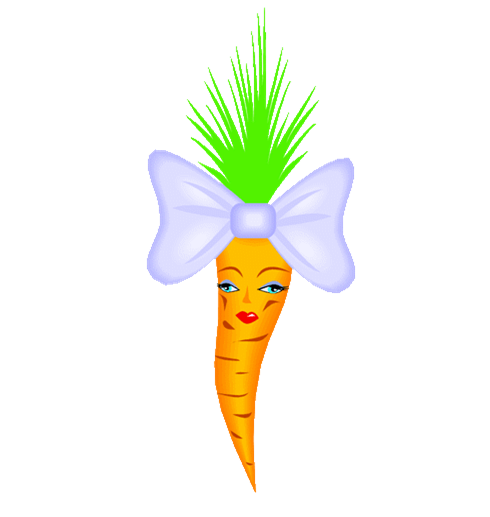 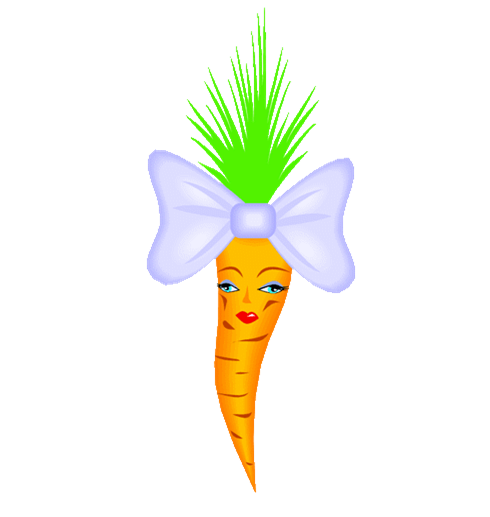 Составь равенство по рисунку
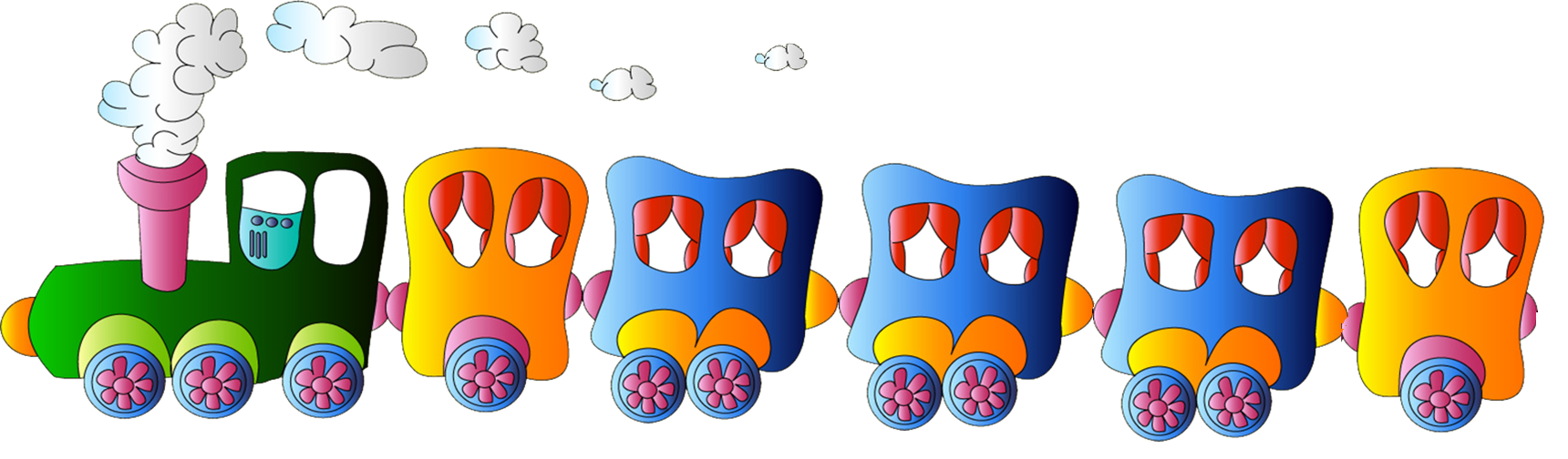 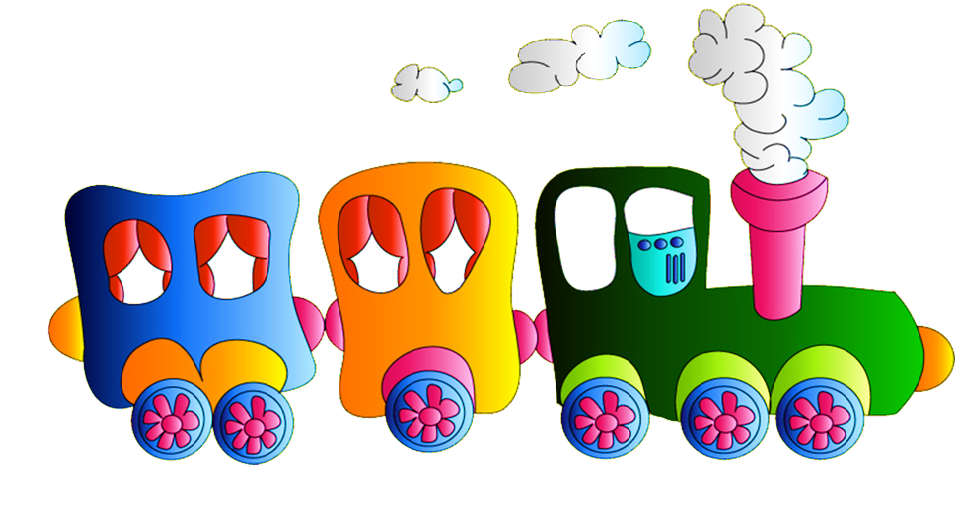 5
7
2
+
=
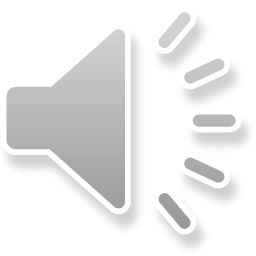 Составь равенство по рисунку
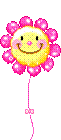 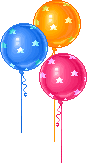 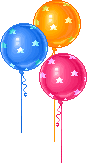 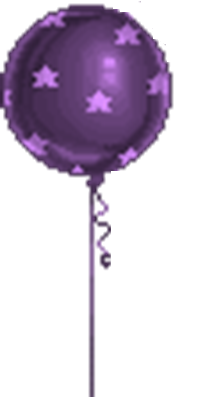 6
7
1
+
=
[Speaker Notes: Цифры с сайта http://www.newanimation.ru/publ/jarkie_bukvy_i_cifry/alfavit_ovoshhi_frukty/veselye_bukvy_i_cifry/132-1-0-142
Семья с сайта http://allday.ru/index.php?newsid=5174
Ноты http://www.artgide.com/494-.html]
Поставь знак
5
2
?
2
5
+
+
=
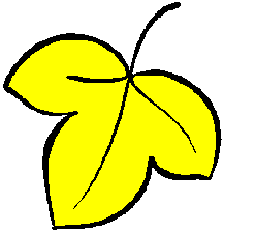 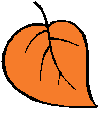 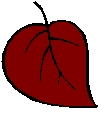 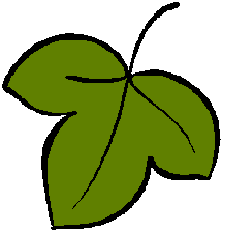 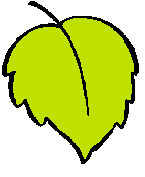 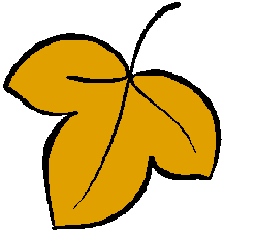 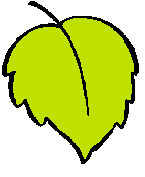 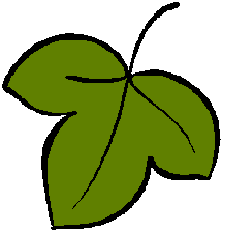 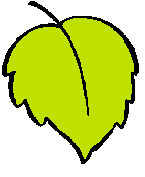 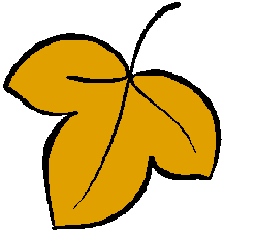 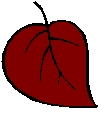 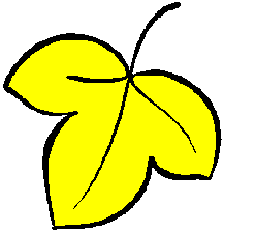 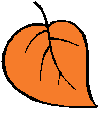 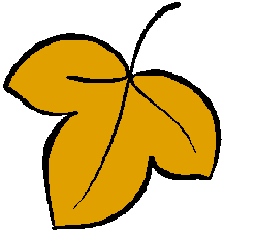 5
7
1
-
?
>
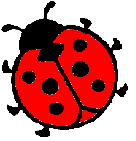 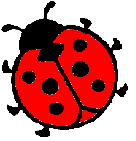 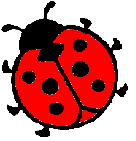 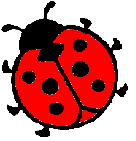 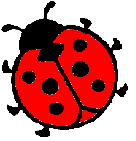 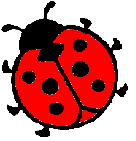 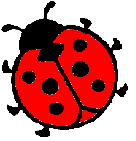 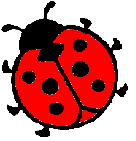 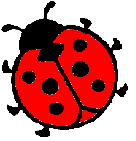 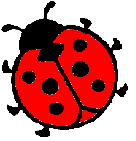 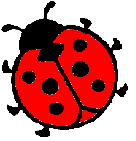 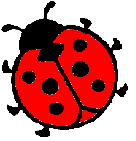 [Speaker Notes: ? Пропедевтика – от перемены мест слагаемых сумма не меняется.]
Граф-схема
2
3
5
4
,
,
,
Проверка
Да
Нет
<4
2+3=5
3+3=5
+2
+3
4+2=6
5+2=7
?
Пальчиковая гимнастика
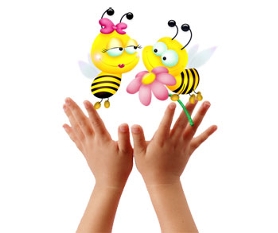 В мире интересного
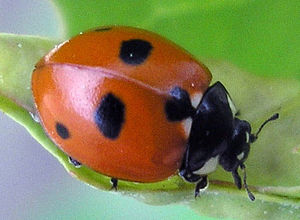 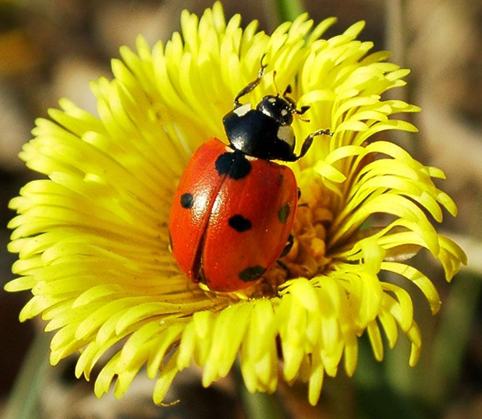 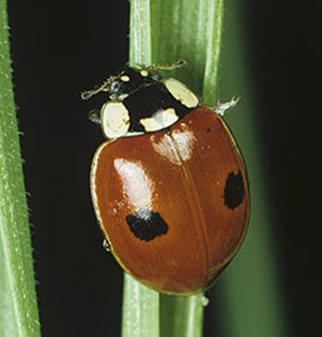 Цифра 7 вокруг нас
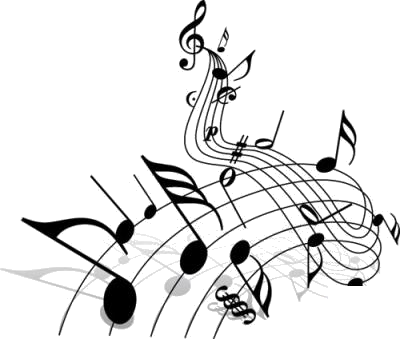 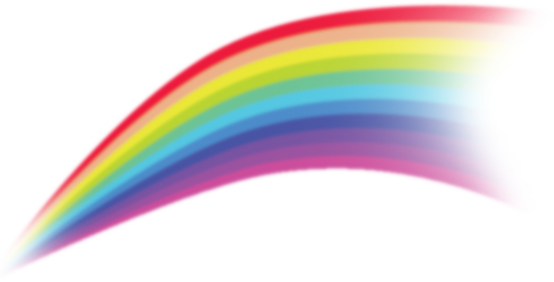 Понедельник
Вторник
Среда
Четверг
Пятница
Суббота
Воскресенье
[Speaker Notes: Кто со сцены нам поет, знает: Семь в октаве нот.Сам я подтвердить готов:Семь у радуги цветов.Дней в неделе тоже семь.Ну, уж этоЯсно всем!]
Цифра 7 в пословицах и поговорках
«Семь раз отмерь, один отрежь» 
«За семью печатями»
«Семеро одного не ждут» 
«Семь пядей во лбу»
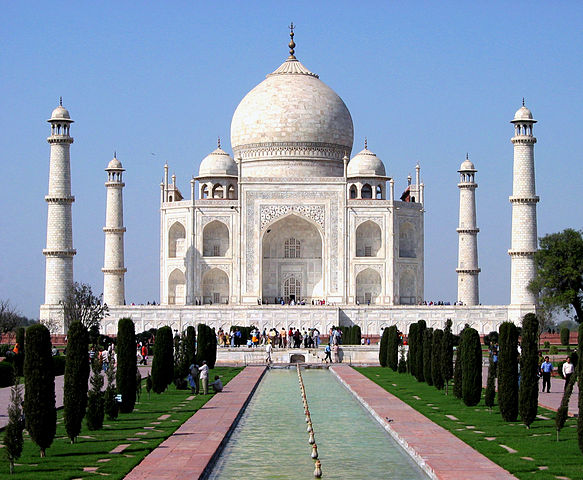 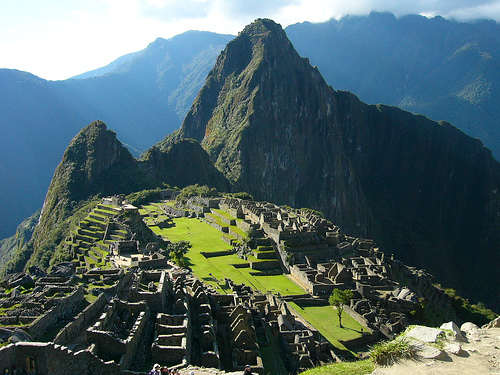 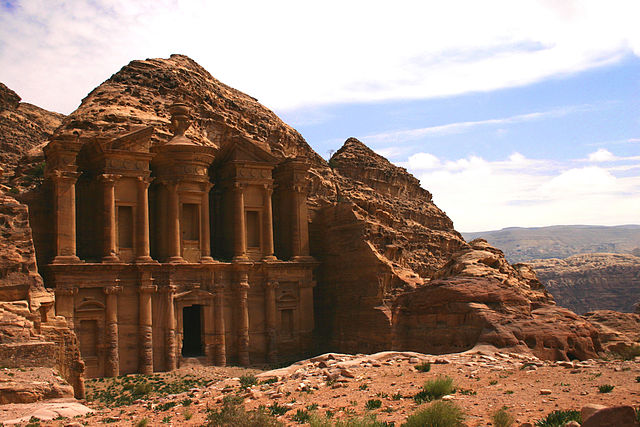 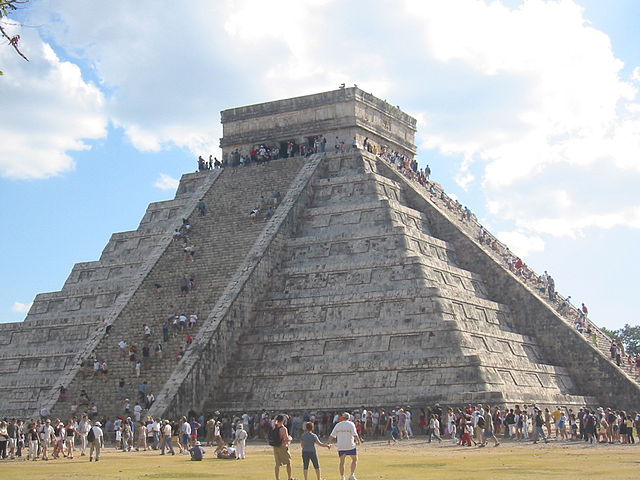 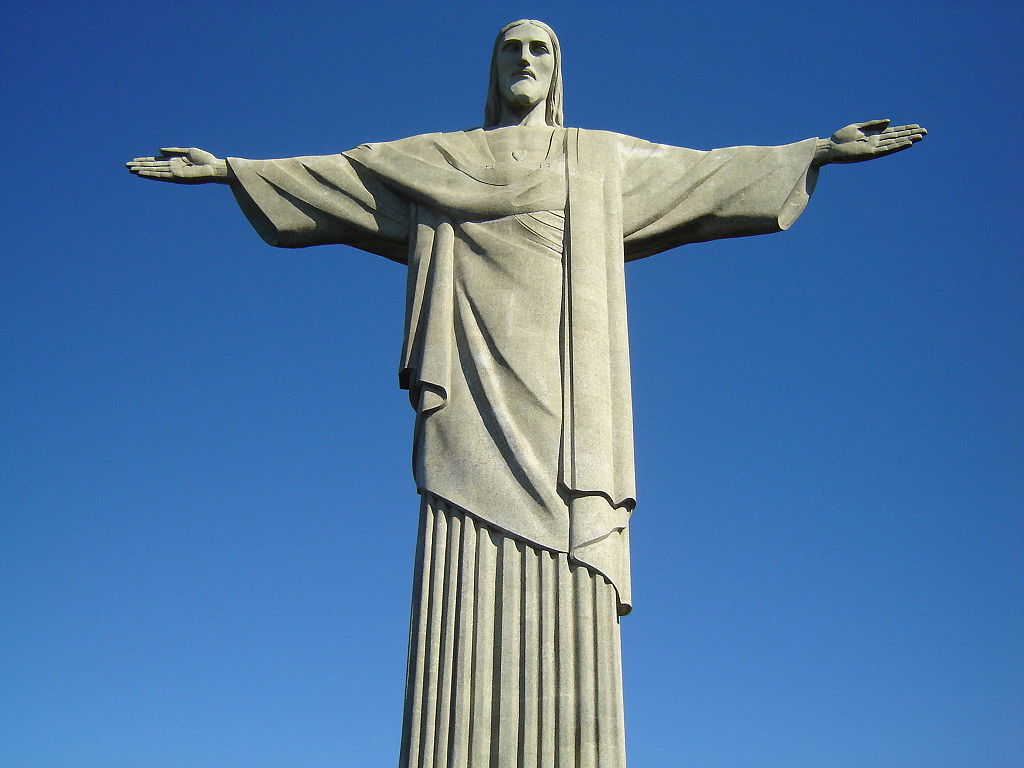 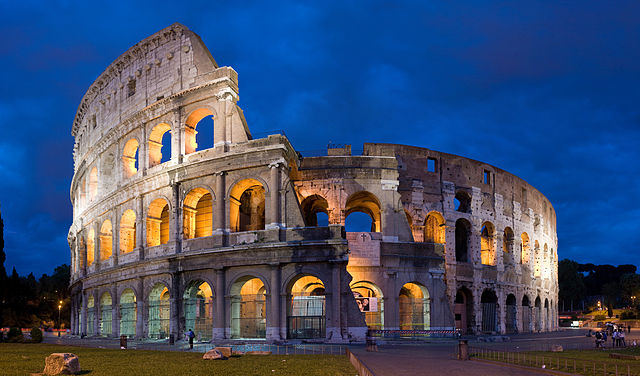 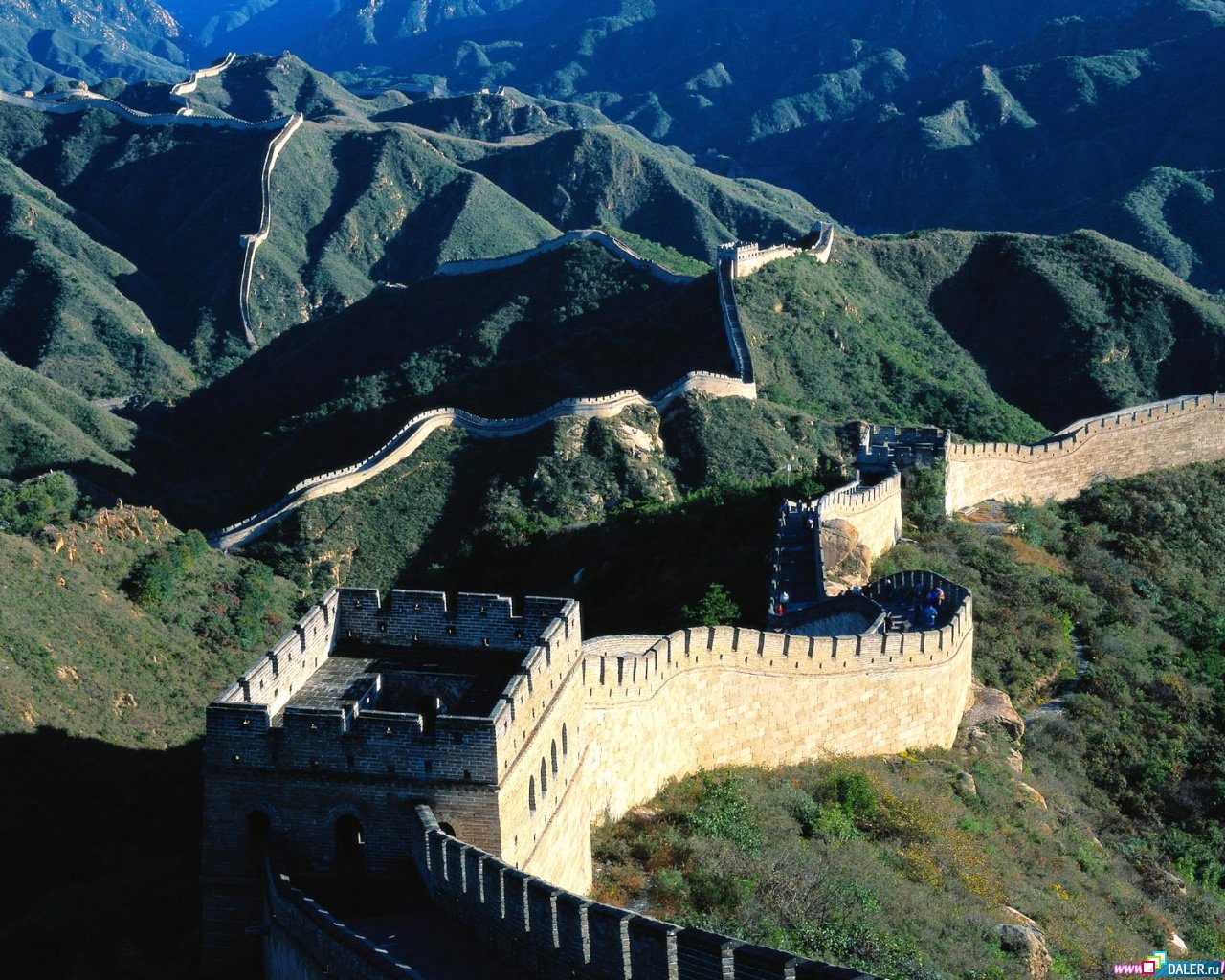 Семь чудес света
[Speaker Notes: Великая китайская стена (Китай)
Колизей (Рим, Италия)
Мачу-Пикчу (Перу)
Петра (Иордания)
Тадж-Махал (Агра, Индия)
Статуя Христа-Искупителя (Рио-де-Жанейро, Бразилия)
Чичен-Ица (Юкатан, Мексика)]
Молодцы!
Спасибо за урок
[Speaker Notes: Цифры с сайта http://www.newanimation.ru/publ/jarkie_bukvy_i_cifry/alfavit_ovoshhi_frukty/veselye_bukvy_i_cifry/132-1-0-142
Семья с сайта http://allday.ru/index.php?newsid=5174
Ноты http://www.artgide.com/494-.html 
Чудеса http://ru.wikipedia.org/wiki]